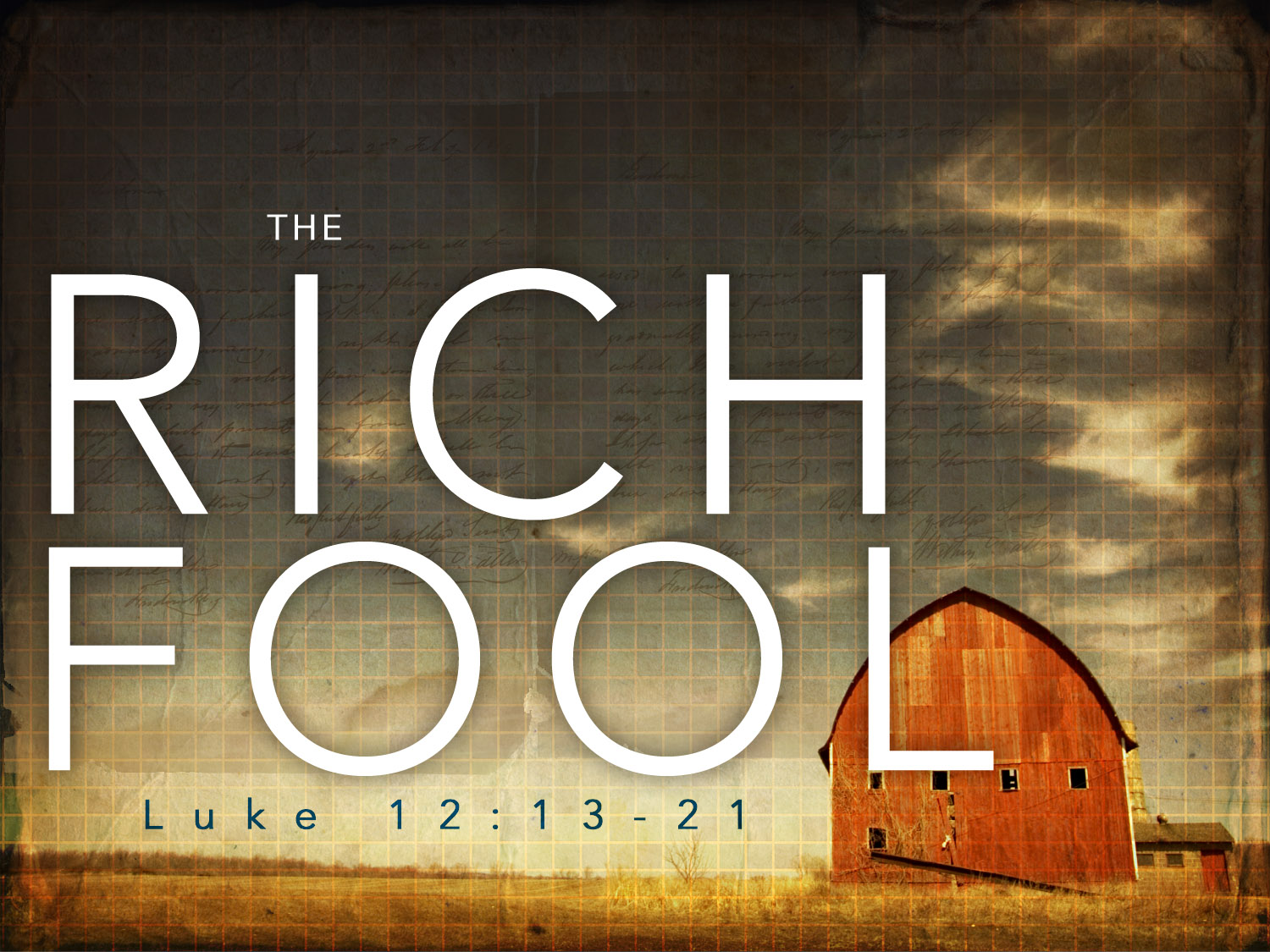 This Man Was a Fool Because He Thought of…
Himself to the Exclusion of All Others
The Physical to the Exclusion of the Spiritual
The Uncertain While Neglecting the Certain
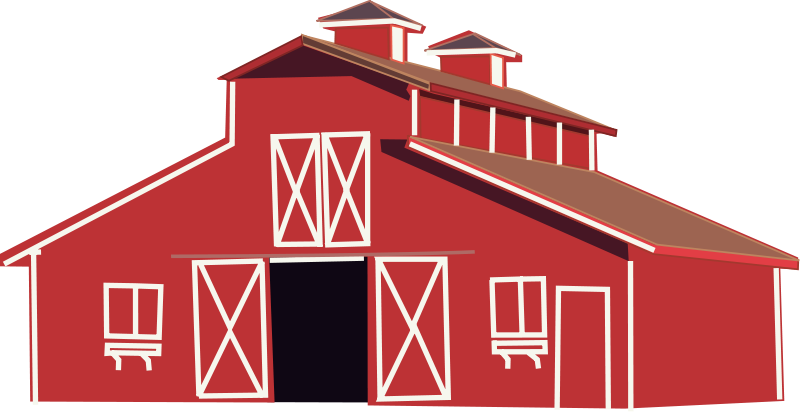 What does it mean to be “rich toward God?”
Seek God’s will, not our own, in the proper use of our blessings (Luke 12:31). 
Acknowledge God as the source of all blessings (v. 32). 
Prepare our soul for eternity, not just our body for retirement (vs. 33-34).
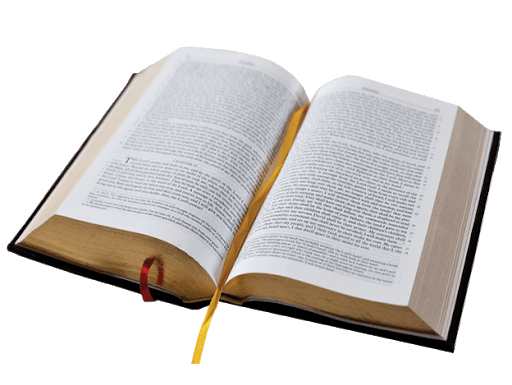